Impact of Additional Procurement on Day-Ahead Market Ancillary Service Prices and Costs for July ‘21

August 6, 2021
Summary of Information
The following information is provided in these slides:
Graphs of changes in the Ancillary Service Plan amounts for Responsive Reserve Service (RRS) and Non-Spinning Reserve (Non-Spin) in July

Comparison of recent Market Clearing Prices for Capacity (MCPCs) looking at the various Ancillary Service types:  Regulation Down Service (Reg-Down), Regulation Up Service (Reg-Up), RRS, and Non-Spin

Comparison of recent total Day-Ahead Market (DAM) Ancillary Service costs looking at the various Ancillary Service types:  Reg-Down, Reg-Up, RRS, and Non-Spin
2
Change in Ancillary Service Plan Amounts for July – Non-Spin
3
Change in Ancillary Service Plan Amounts for July – RRS
Lighter color reflects the incremental change for the latter part of the month
4
Average DAM MCPCs for July ‘21
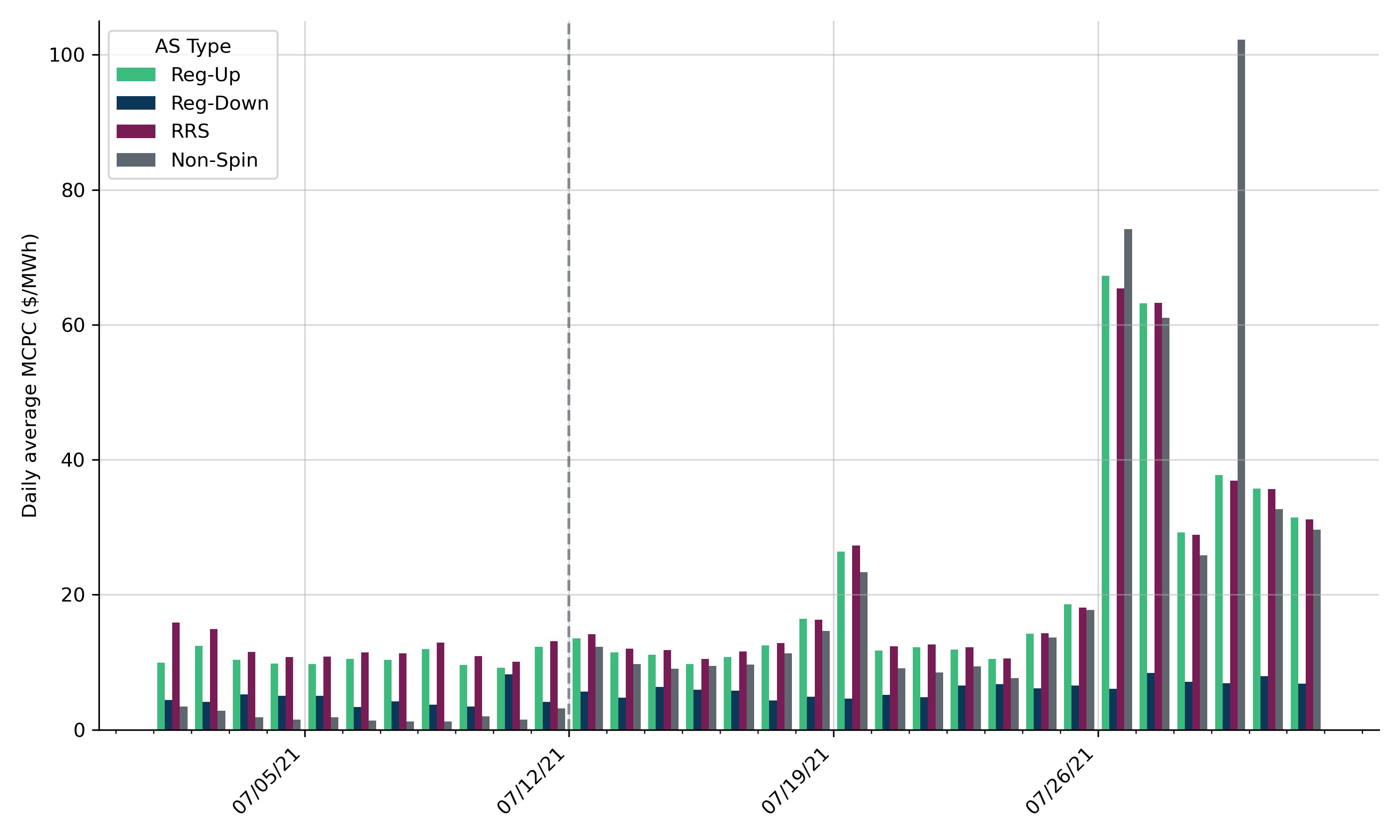 Dotted line indicates when the changes in procurement amounts took effect
5
Hourly DAM MCPCs across July ‘21
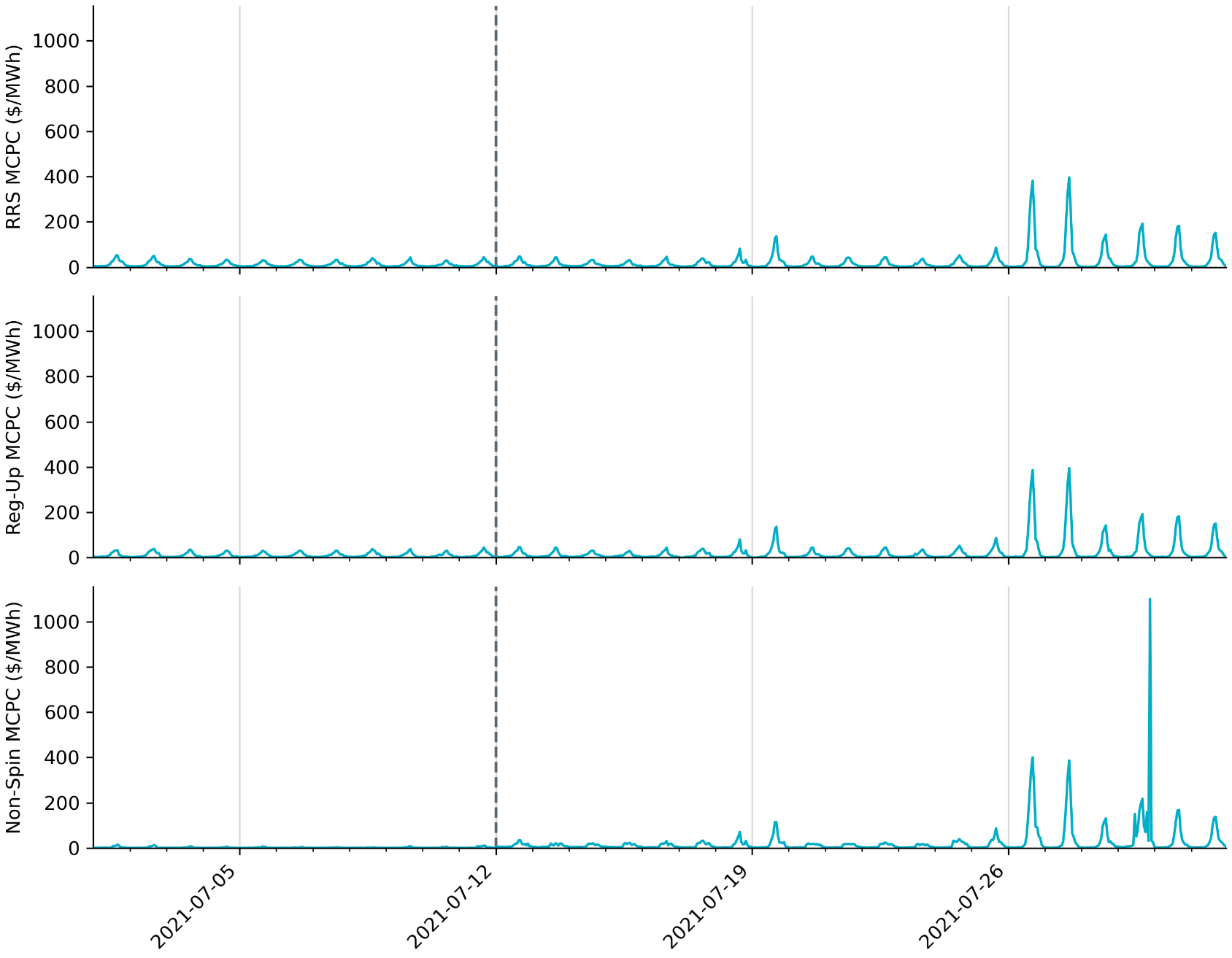 Dotted line indicates when the changes in procurement amounts took effect
6
DAM Ancillary Service Costs
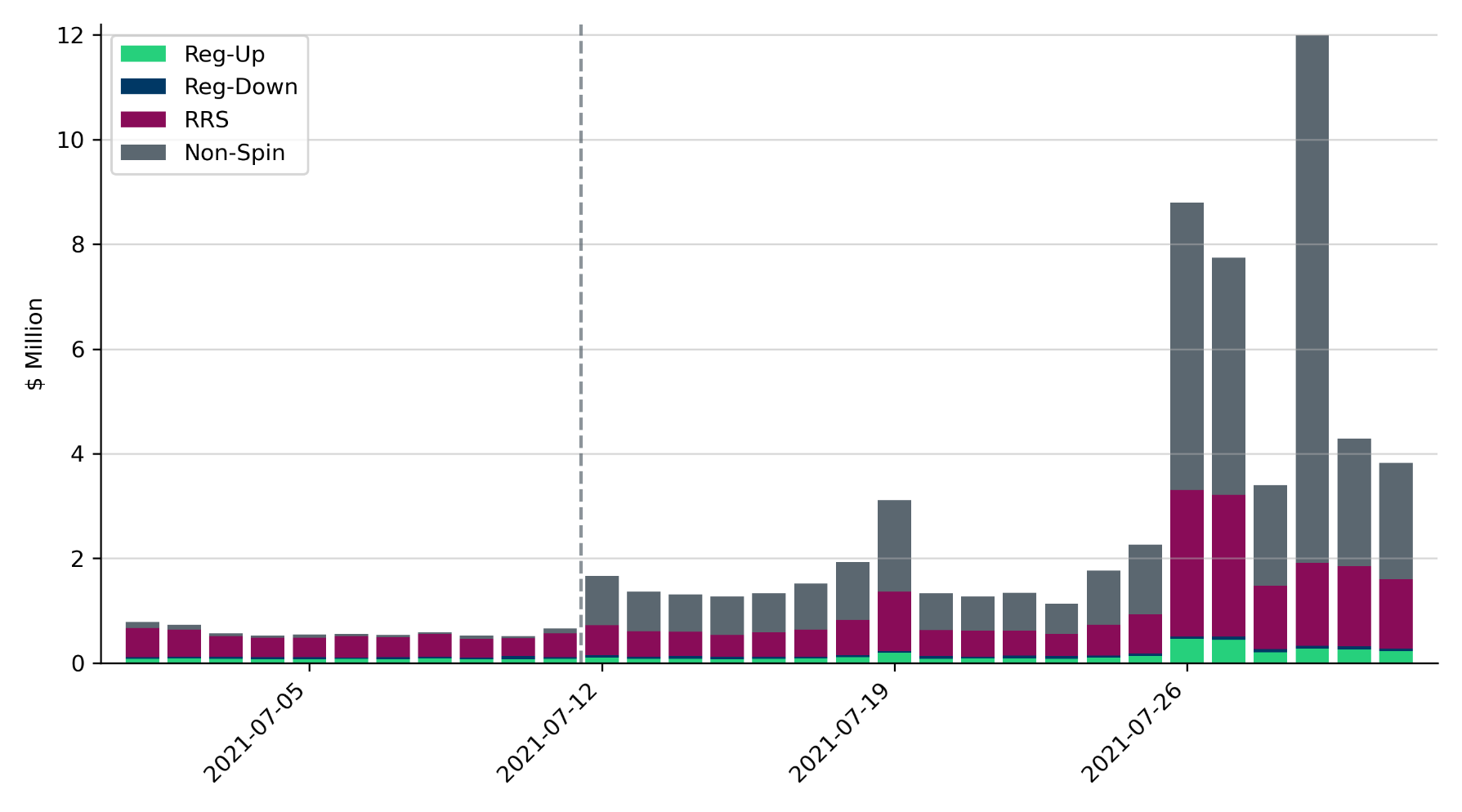 Dotted line indicates when the changes in procurement amounts took effect
7